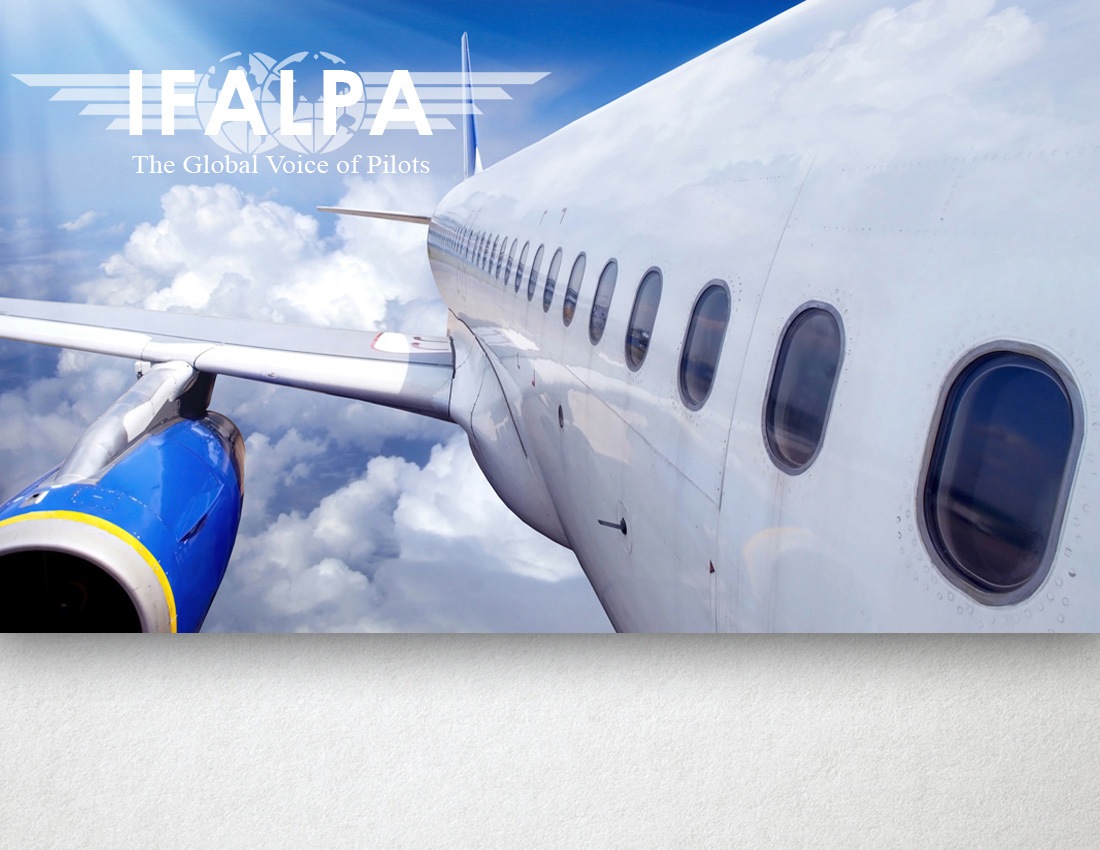 Challenges in PBN Implementation 
Pilot‘s point of view
Capt. Amornvaj Mansumitchai, IFALPA EVP APAC
Challenges in PBN Implementation
International Federation of Air Line Pilots’ Associations
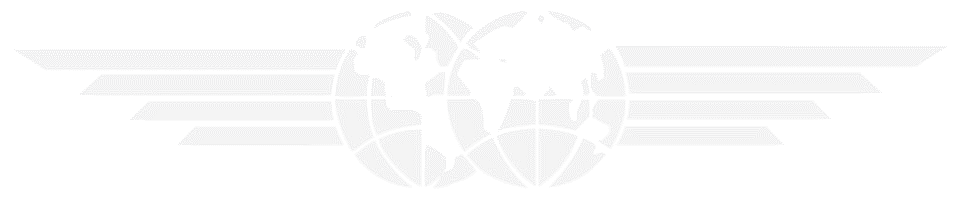 Established in 1948
Now 100 MA’s with over 100,000 pilots 
IFALPA HQ in Montreal Canada
Promote Highest Aviation Safety Worldwide
[Speaker Notes: The fact that ICAO was to make decisions on aviation policy without pilot representation immediately began to interest several pilots' Associations. So IFALPA was established in 1948 just 3 years after ICAO. 
 We believe that our unique perspective of pilots operating across the boundaries of many countries would be benefit to ICAO in creation and adaptation of Standards and Recommended Practices (SARPs).]
Challenges in PBN Implementation
IFALPA welcomes PBN
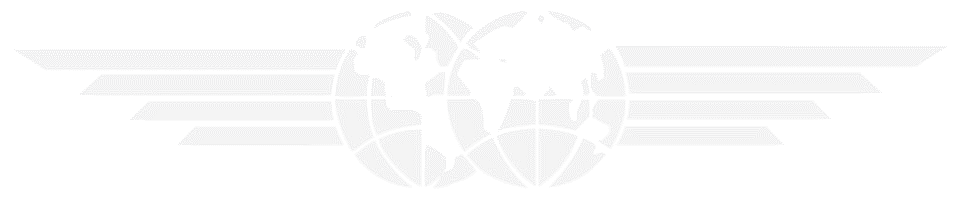 Improve Safety
Allow flexibility & make better use of airspace
Increase Efficiency and Accessibility
Reduce Environmental Impact
Common effort of the whole aviation community needed
[Speaker Notes: Improved safety through more straight-in instrument approaches with vertical guidance
Flexible route structure and airspace to increase capacity
More efficient flightpath and increase chances to access airspace and airport
Reduce fuel burn, emissions and carbon footprints.]
Challenges in PBN Implementation
What is FANS?
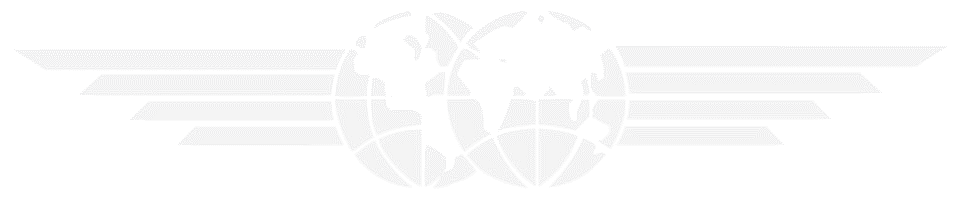 Future Air Navigation Systems
FANS = CPDLCommunications + ADSurviellance-C
CNS/ATM => Airspace Concept
PBN(Doc 9613)+PBCS (Doc 9869) = Perf Based Airspace
Harmonization, Interoperable
[Speaker Notes: It all started from here….FANS
What is FANS?? Can somebody answer me.
But if you asked a pilot the same question.. It’s very likely that they do not know the answer. Or in case they are one of your trainee who had to answer]
Challenges in PBN Implementation
B-RNAV, P-RNAV, RNAV 1, RNAV 2, RNAV 10, RNP 4, RNP 2, RNP 1, RNP 0.3, 
RNP 0.1, RNP 10, GPS, GNSS, TSE, ANPRNP AR,   RNP AR APCH,   RNP SAAAR,   ADVANCED RNAV,   APV,   LTS,    OTS,   GLS,   RF,   FRTABAS,  GRAS,   GBAS,   SBAS,   BARO-VNAV,   LNAV,   RAIM,   LPV,   RNAV GPS,
RNAV VISUAL	abbreviations are to appear everywhere and confuse people
Confusing? Proper Training Required
[Speaker Notes: It’s not only a Training that we need It’s a Proper Training we need.]
Challenges in PBN Implementation
Lack of Knowledge
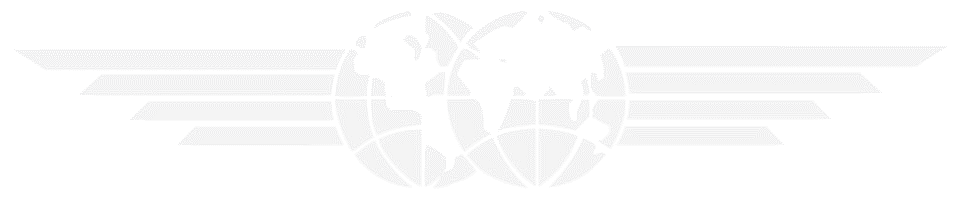 non-representative study among pilots in Germany shows big uncertainties on PBN operations:
Some examples…
Challenges in PBN Implementation
Lack of Knowledge
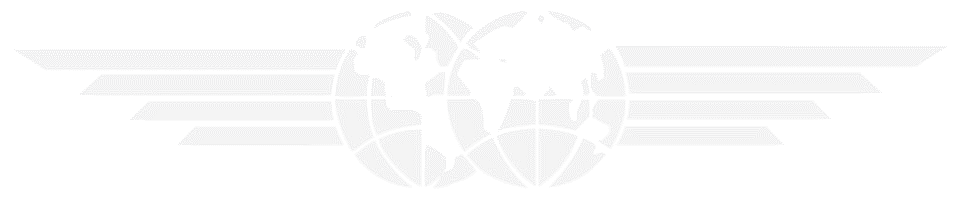 There are different RNAV/RNP:* YES			98 % <- correct* NO			1 %* DON’T KNOW	1 %
Challenges in PBN Implementation
Lack of Knowledge
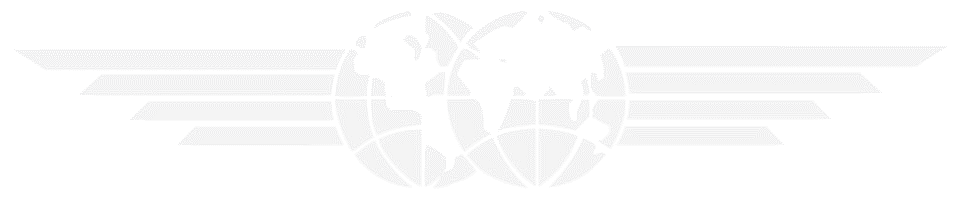 To use RNAV/RNP one needs approval?:* YES			62 % <- correct* NO			31 % * DON’T KNOW	7 %
Challenges in PBN Implementation
Lack of Knowledge
RNAV 5 is required all over Europe:* YES			29 %* NO			44 % <- correct* DON’T KNOW	28 %
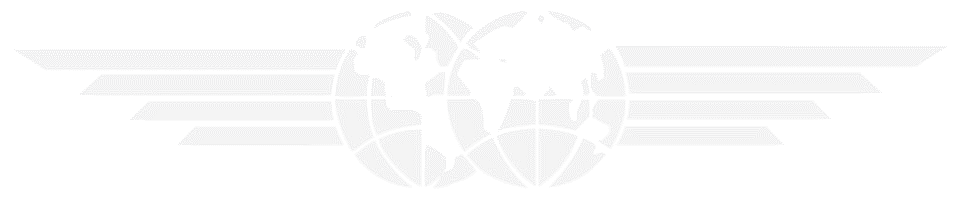 [Speaker Notes: more than half do not know the correct answer]
Challenges in PBN Implementation
Lack of Knowledge
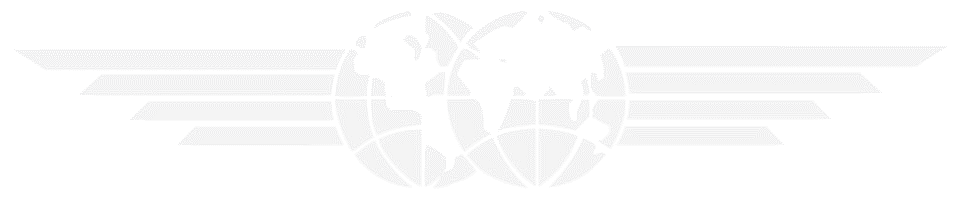 RF and FRT means the same:* YES			8 %* NO			10 % <- correct* DON’T KNOW	82 %
[Speaker Notes: Radius Fix used in TMA and App segment
The RF leg is defined by radius, arc length, and fix. RNP Spec. can provides the same ability to conform to the track-keeping accuracy during the turn as in the straight line segments.
Fix Radius Turn or Transition is intended to be used with en-route procedures. Due to the technicalities of how the procedure data are defined, it falls upon the RNP system to create the fixed radius turn (also called a fixed radius transition or FRT) between two route segments (see Figure I - Att A-5).
5.1.3 These turns have two possible radii, 22.5 NM for high altitude routes (above FL 195) and 15 NM for low altitude routes. Using such path elements in an RNAV ATS route enables improvement in airspace usage through closely spaced parallel routes.]
Challenges in PBN Implementation
Quality Training
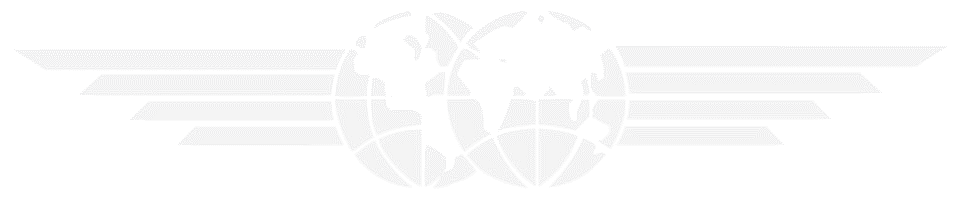 understand complexity of PBN
capability/requirements in different flight phases
new malfunction types
what are my options in case of failures
Requires a better training
Challenges in PBN Implementation
Aircraft System
Interaction between systems is more complex
FMS database often not able to store all parameters (airway RNP value)
High dependency on GNSS/GPS
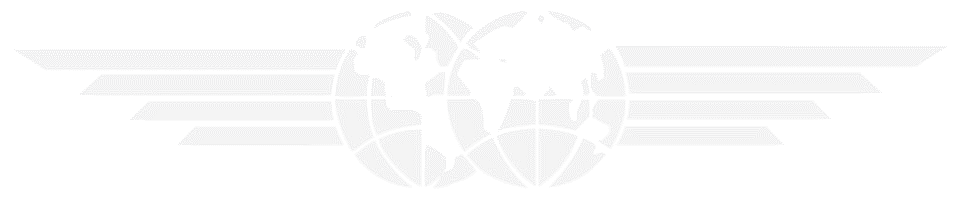 Requires a better training
Challenges in PBN Implementation
Procedure design/charting
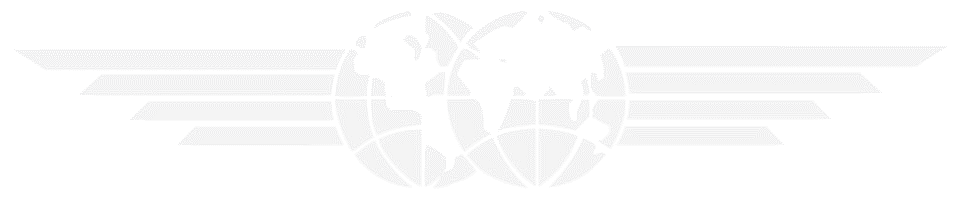 Many new procedures
No coherent naming conventions
Non-standard procedures like RNAV VISUAL Approach
Confusion among pilots, operators and regulators
[Speaker Notes: IFALPA would like to see RNAV Visual Approaches removed from operation. These approaches are a workaround the ICAO requirements for PBN Approaches. They are basically PBN-Approaches under the guise of Visual Approaches. 
IFALPA recommends to avoid accepting these approaches. Pilots should request a different type of approach from ATC. However, under certain circumstances pilots may have to fly this type of approach]
Challenges in PBN Implementation
Procedure design/charting
Usage of FD/AP mandatory – GA?
Details are important
Extra information on chart that could be over read/misinterpreted
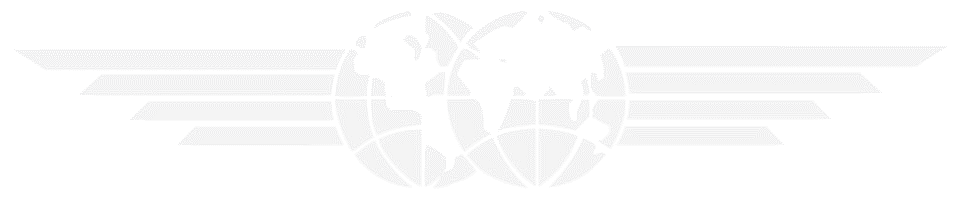 Need for global standards and procedures!
Challenges in PBN Implementation
Global Harmonization
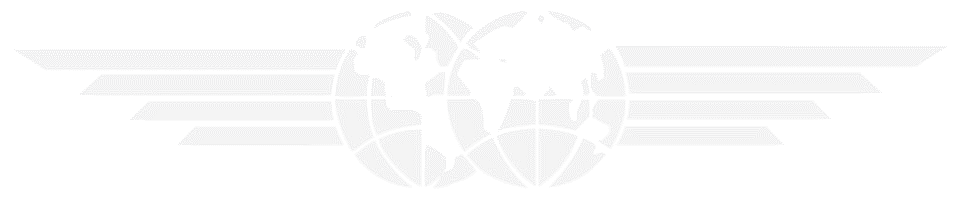 Regional solutions in Europe and Northern America
States apply regulation differently and with varying requirements
Possible reduction of overall safety
Challenges in PBN Implementation
PBN Standard Phraseologies
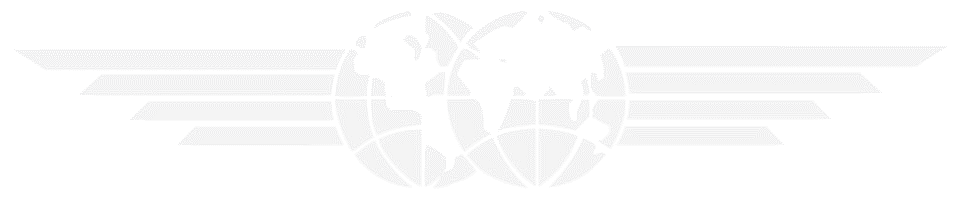 Different Naming: Charts vs. FMS coding 
Inconsistencies between Charts and RT 
“clear GLS Approach” or “clear GBAS Approach”
Standardization and Guidance Required
[Speaker Notes: differences between the naming on approach charts and the coding of approaches in the FMS
Inconsistencies between approach chart and RT. 
GLS Approach or GBAS Approach]
Challenges in PBN Implementation
Nav Database Problems
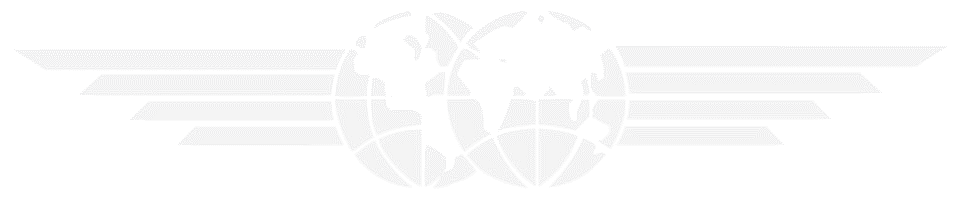 Paper charts have inadequate info. 
FMS database often not able to store all parameters (airway RNP value)
Difficult to understand the encoded FMS flight plan
Standardization and Guidance Required
[Speaker Notes: differences between the naming on approach charts and the coding of approaches in the FMS
Inconsistencies between approach chart and RT. 
GLS Approach or GBAS Approach]
Challenges in PBN Implementation
Let’s work together
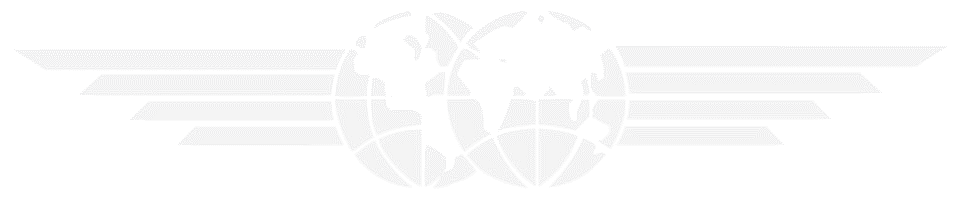 Harmonized and standardized procedures, technology and charts
Quality training for all system users
Ensure safe operation
Improved efficiency, reduced costs, better standardization
[Speaker Notes: Seriuosly we need to get rid of confusions by harmonizing and standardizing PBN procedures, technology and information delivered to pilots such as charts, nav database

Quality trainings are very important. In APAC region where most regulators are not that strong and have very limited resources it may be a better idea to allow pilots and operators to get more exposures to ICAO PBN trainings, seminar and workshop. As far as I know the expertise in PBN in this region is not with regulators but with pilots associations and operators. 
We need to work together helping each other assembling the jigsaw  in order to ensure the highest level of aviation safety.]
Challenges in PBN Implementation
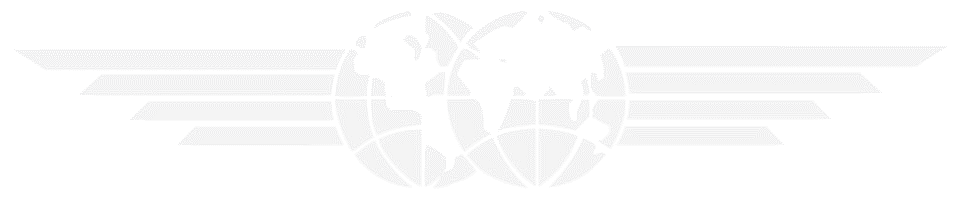 Questions?